HVPG MEASUREMENT PORTAL HYPERTENSION
RayThomason,MD
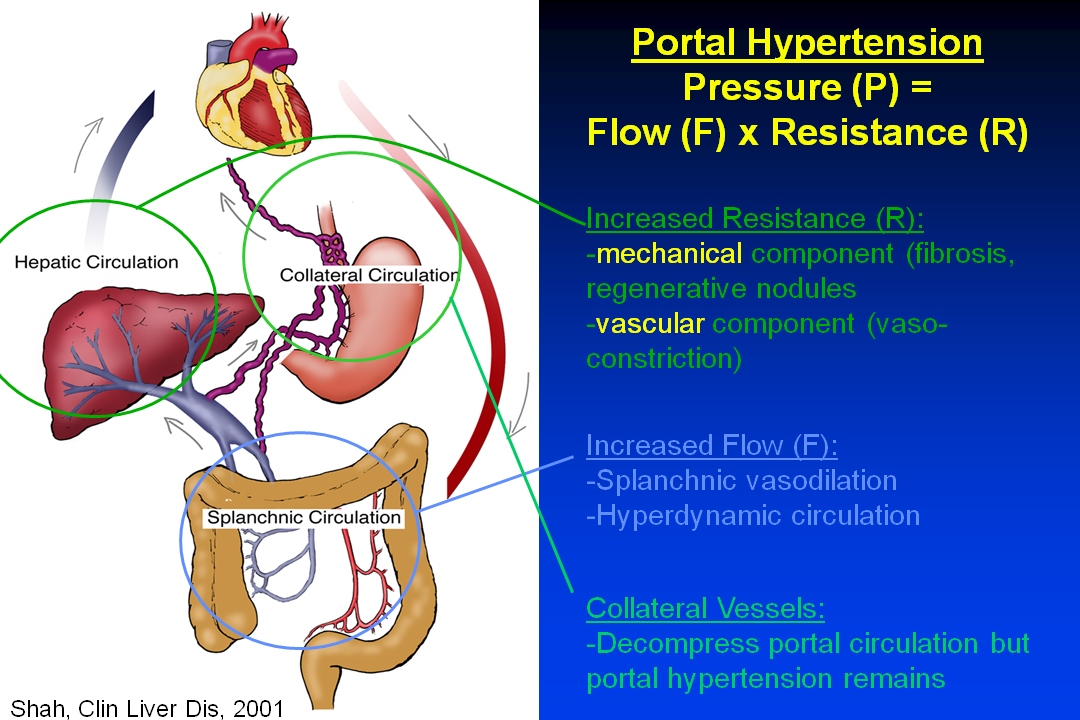 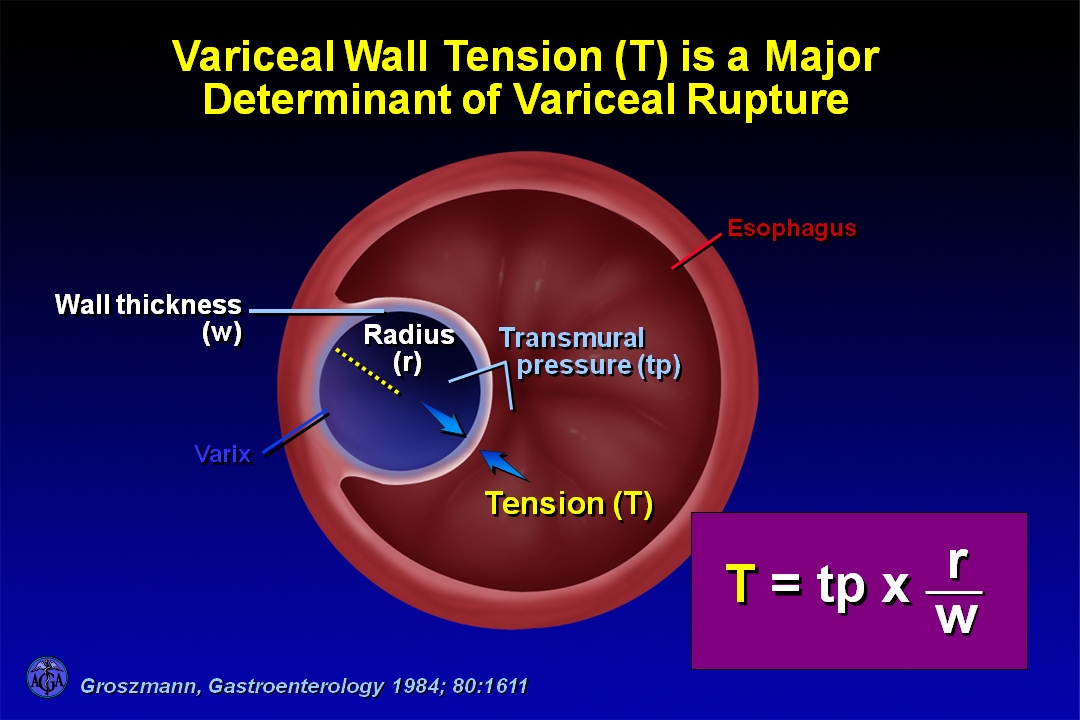 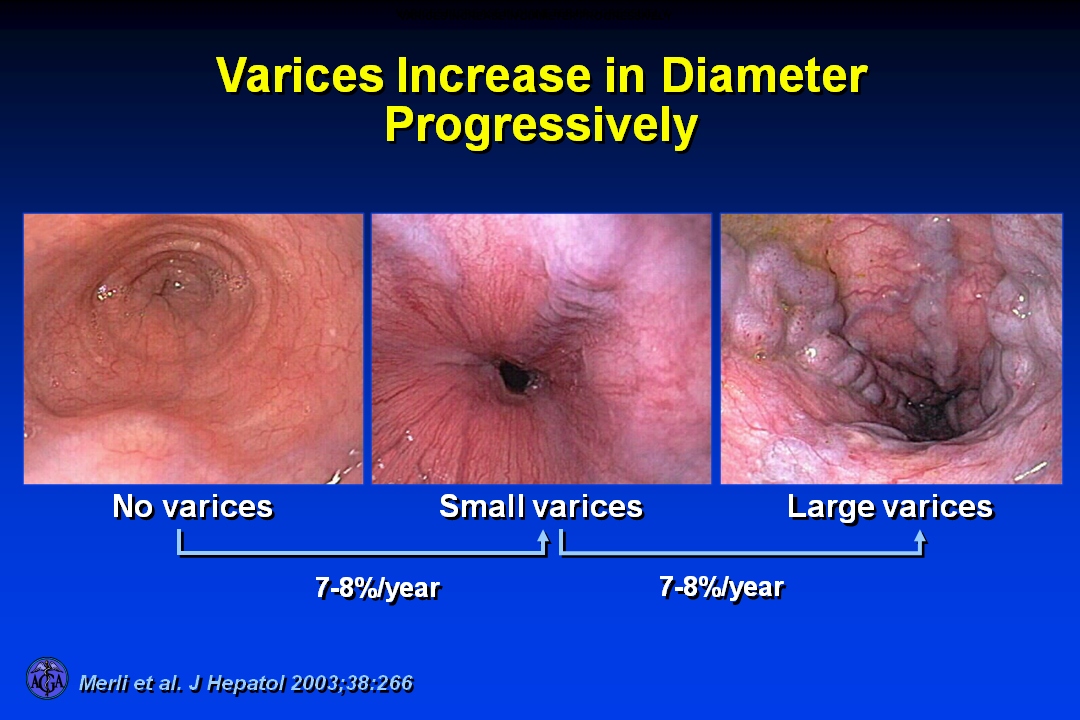 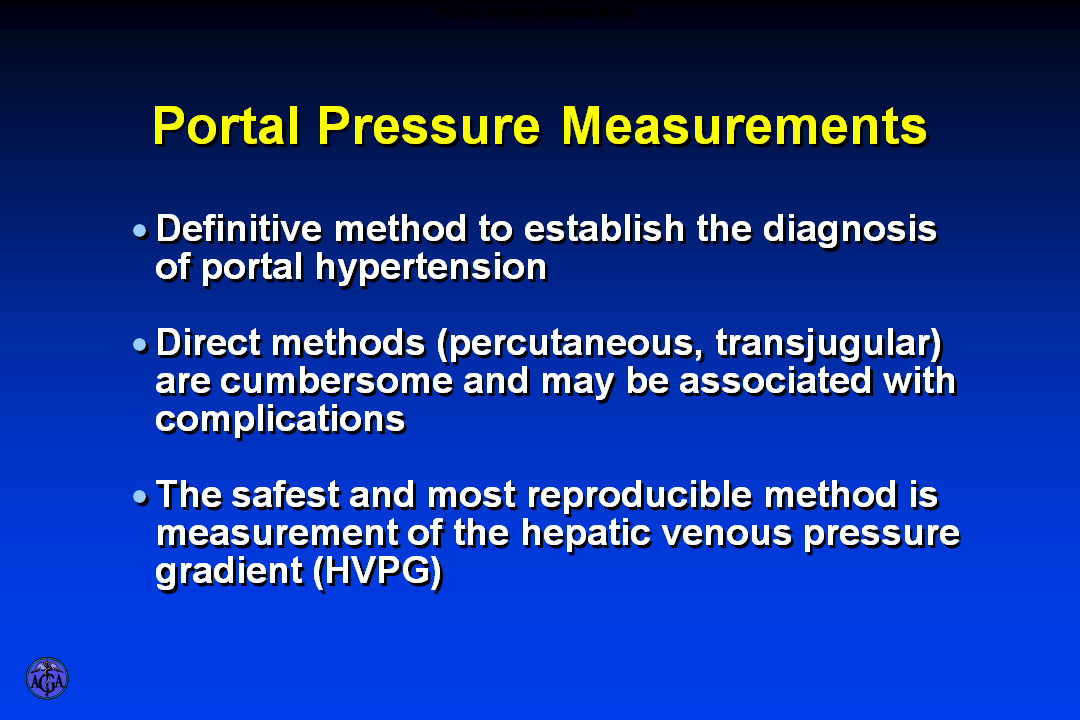 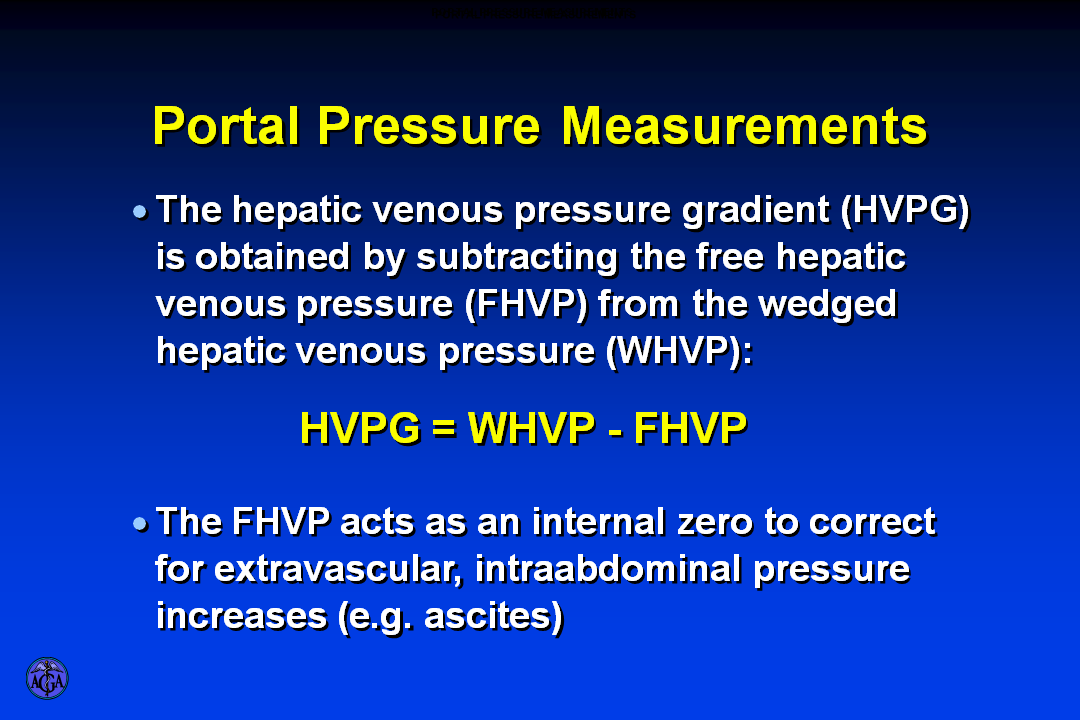 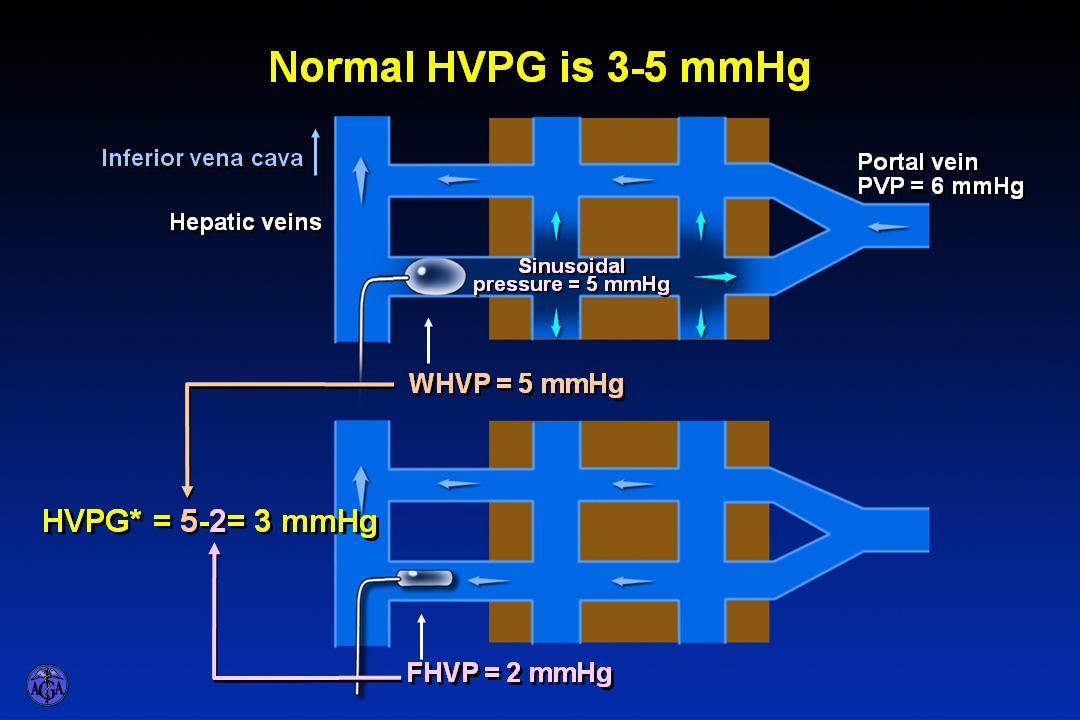 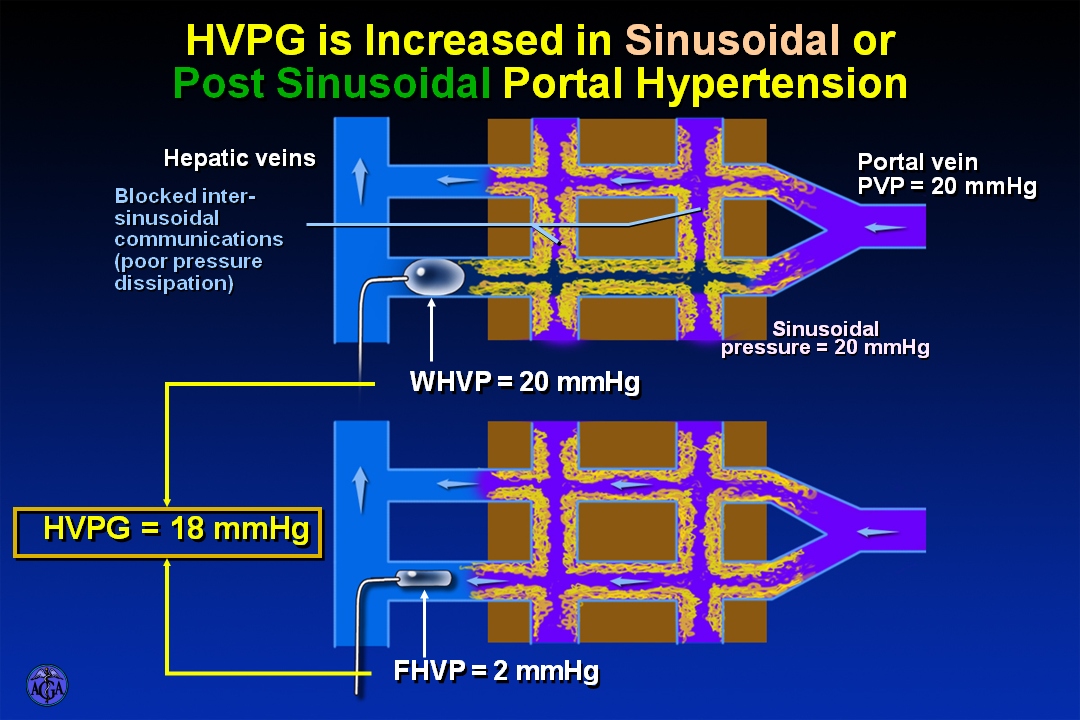 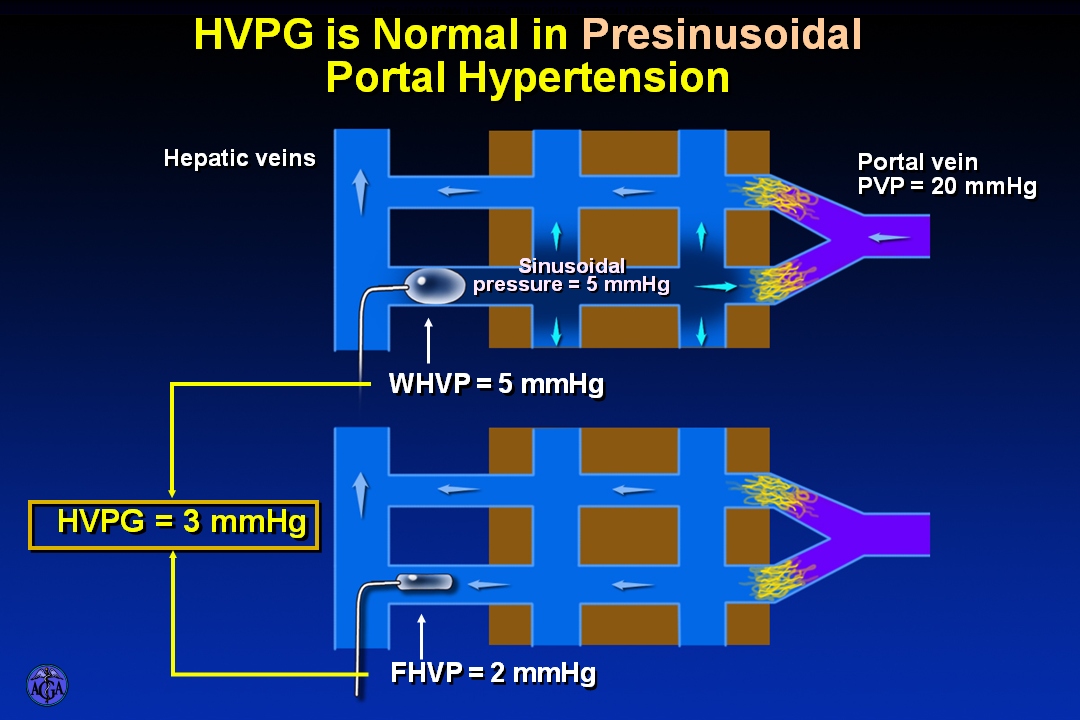 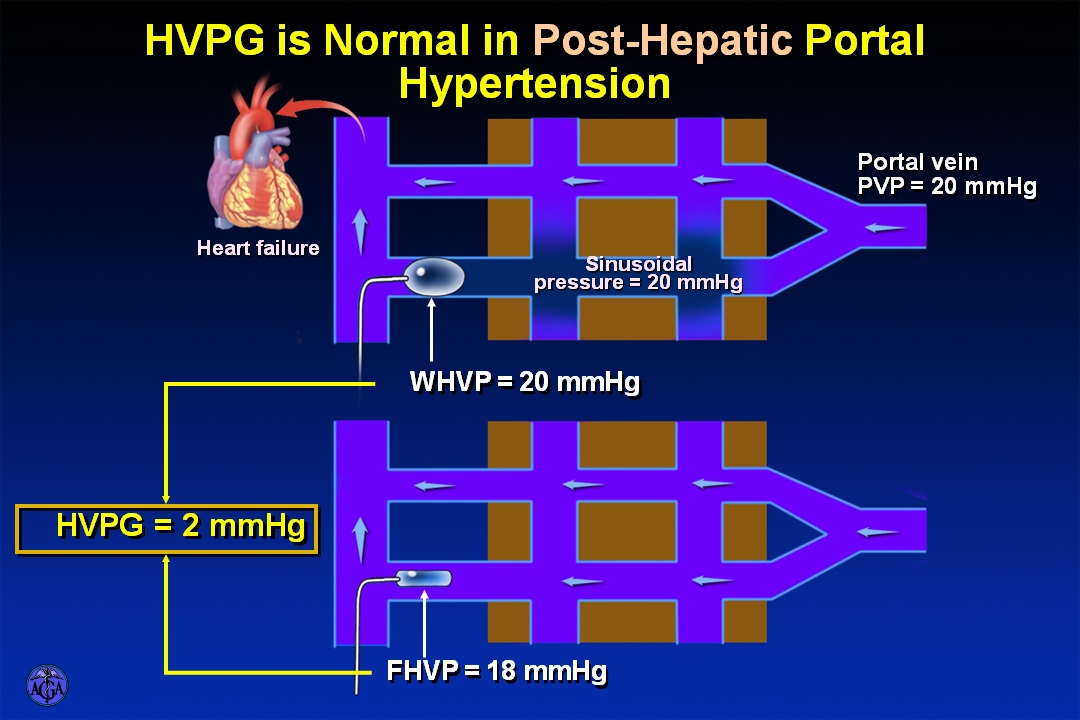 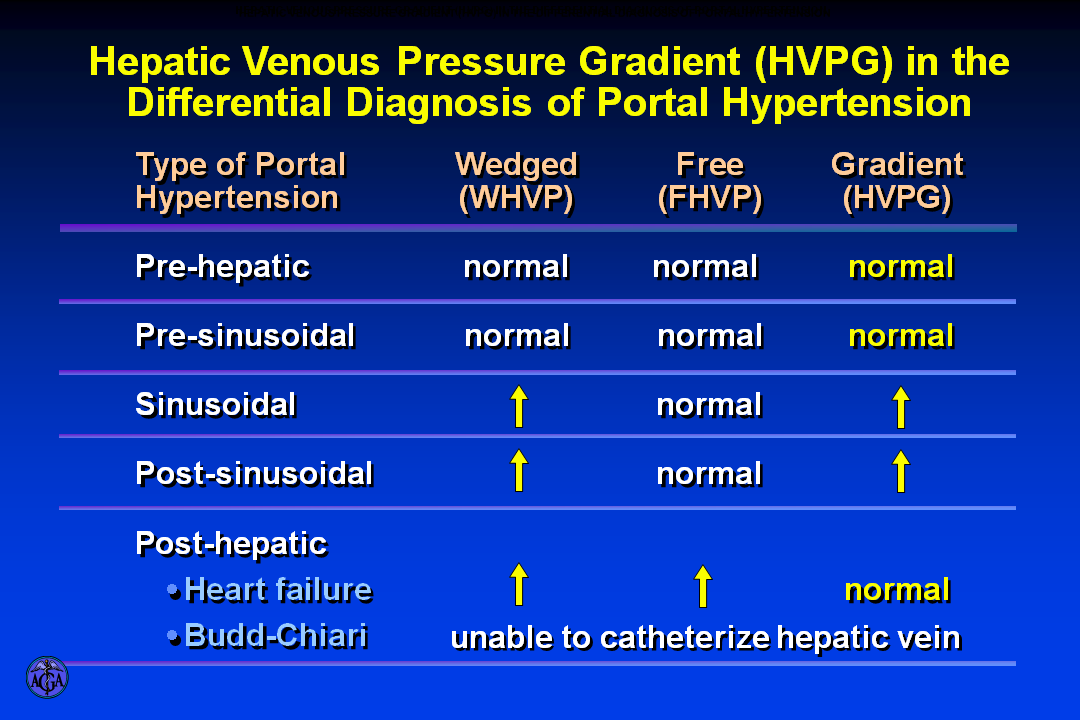